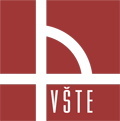 Vysoká škola technická a ekonomická v Českých Budějovicích
Ústav technicko - technologický
Majetkové vyrovnání („Hmotný investiční majetek“) mezi stavební správou a správci po dokončení stavby ve s. o. SŽDC
Autor diplomové práce:	Bc. Tomáš Kratochvíl
Vedoucí diplomové práce:	Ing. Vladimír Nývlt, MBA, Ph.D.
Oponent diplomové práce:	Ing. Josef Berkovec

České Budějovice, leden 2018
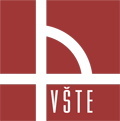 Majetkové vyrovnání („Hmotný investiční majetek“) mezi stavební správou a správci po dokončení stavby ve s. o. SŽDC
Obsah prezentace:
Motivace a důvody řešení dané problematiky
Předmět práce
Aktivace hmotného investičního majetku
Stanovení členění nákladů
Kontrolní výpočty
Rekapitulace výsledků
Přínos aplikace
Doplňující dotazy
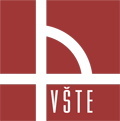 Majetkové vyrovnání („Hmotný investiční majetek“) mezi stavební správou a správci po dokončení stavby ve s. o. SŽDC
Motivace a důvody řešení dané problematiky:
Aktuální požadavek SŽDC s.o.

Profesní prohloubení vědomostí dané problematiky

Uplatnění tématu v praxi
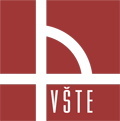 Majetkové vyrovnání („Hmotný investiční majetek“) mezi stavební správou a správci po dokončení stavby ve s. o. SŽDC
Předmět práce:
Sjednocení všech okolností aktivace hmotného inv. majetku.
kombinování širokých poznatků z oblasti stavebnictví a ekonomie, přičemž ekonomickými aspekty stavby se zabývat ve všech stavebních etapách.
Uzpůsobení metodiky aktivace hmotného investičního majetku do podoby uživatelského  rozhraní  nad  vlastními výpočty  prováděnými  v  běžně  komerčně  využívaném softwaru. 
Umožnění  koncovým uživatelům kompletní přípravu všech materiálů k následným odpovídajícím účetním úkonům.
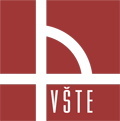 Majetkové vyrovnání („Hmotný investiční majetek“) mezi stavební správou a správci po dokončení stavby ve s. o. SŽDC
Aktivace hmotného investičního majetku:
Základní definice

Účetní hledisko

Potřebné vstupní údaje
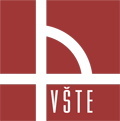 Majetkové vyrovnání („Hmotný investiční majetek“) mezi stavební správou a správci po dokončení stavby ve s. o. SŽDC
Aktivace – vstupní údaje:
Souhrnný rozpočet stavby
Fakturace stavby
Vyzískaný materiál
Aktivace HIM
Zdroj: Vlastní
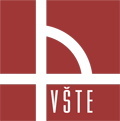 Majetkové vyrovnání („Hmotný investiční majetek“) mezi stavební správou a správci po dokončení stavby ve s. o. SŽDC
Fakturace stavby:
Položkový rozpočet
Více a méněpráce
Vyzískaný materiál:
Hodnota výzisku
Zůstatková hodnota
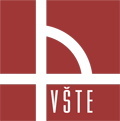 Majetkové vyrovnání („Hmotný investiční majetek“) mezi stavební správou a správci po dokončení stavby ve s. o. SŽDC
Souhrnný rozpočet stavby:
Směrnice SŽDC č. 20 pro stanovení a členění investičních nákladů staveb

Celkem 6 stádií (pro aktivaci potřebné stádia 4 a 5)

Projekce a příprava

Stanovení členění nákladů
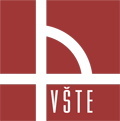 Majetkové vyrovnání („Hmotný investiční majetek“) mezi stavební správou a správci po dokončení stavby ve s. o. SŽDC
Výzkumný problém:
Otázka č.1 : Sjednocené pravidel pro rozdělení investičních nákladů dle Směrnice č.20

Otázka č.2 : Stanovit postup při zadávání pro výpočet

Otázka č.3 : Proces výpočtu

Otázka č.4 : Grafický výstup pro následné předání k účetním úkonům
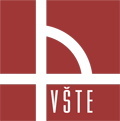 Majetkové vyrovnání („Hmotný investiční majetek“) mezi stavební správou a správci po dokončení stavby ve s. o. SŽDC
Stanovení členění nákladů:
Zdroj: Vlastní
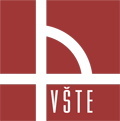 Majetkové vyrovnání („Hmotný investiční majetek“) mezi stavební správou a správci po dokončení stavby ve s. o. SŽDC
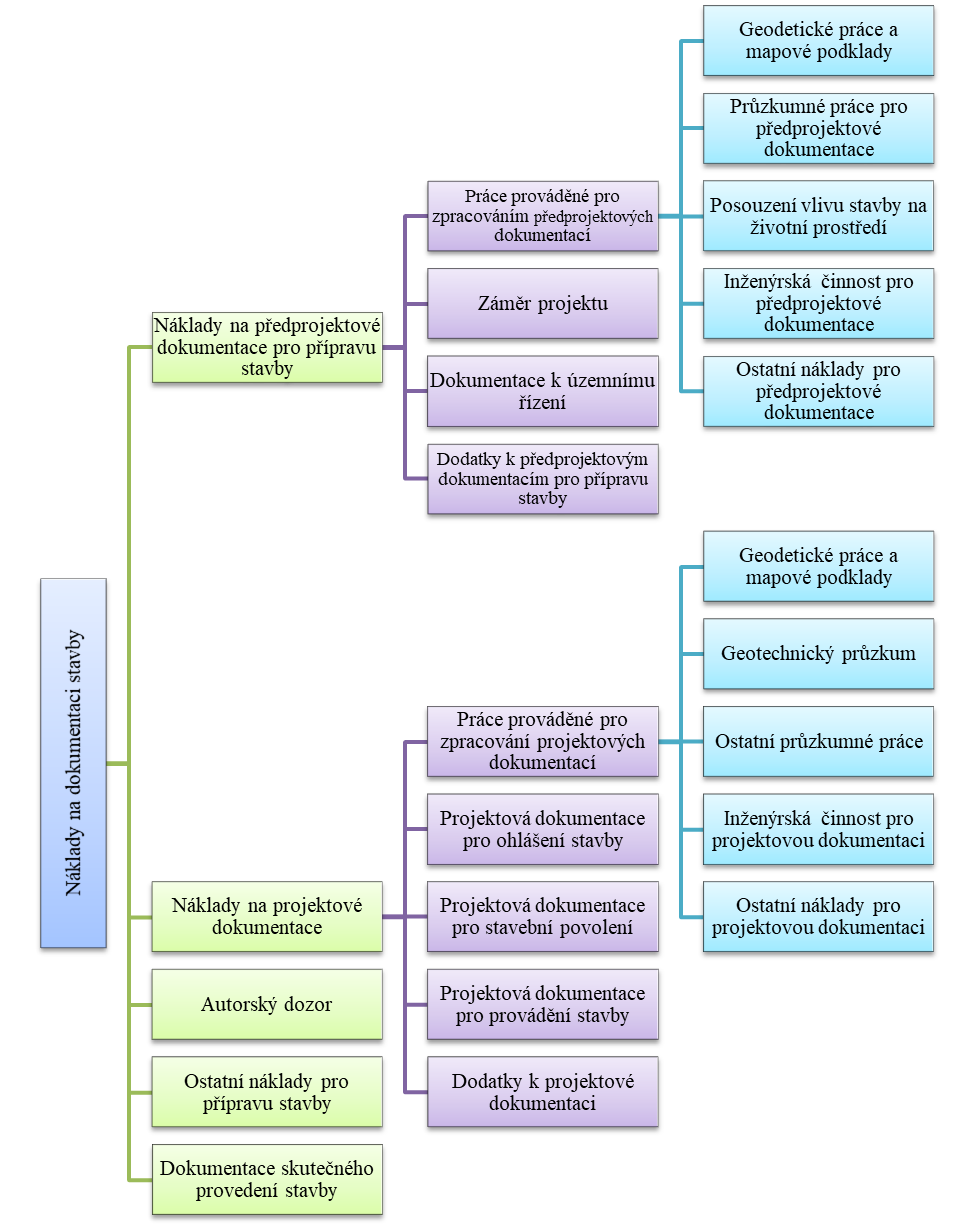 Příklad nákladů na dokumentaci stavby:
Zdroj: Vlastní
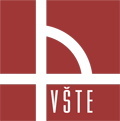 Majetkové vyrovnání („Hmotný investiční majetek“) mezi stavební správou a správci po dokončení stavby ve s. o. SŽDC
Výpočetní postup:
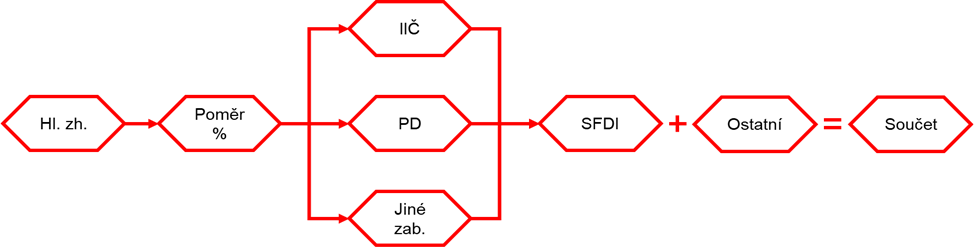 Zdroj: Vlastní
hl. zh. (Náklady hlavního zhotovitele) 
IIČ (Investorsko-inženýrská činnost)
PD (Projektová dokumentace)
Jiné zab. (Jiné náklady na zabezpečení)
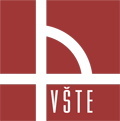 Majetkové vyrovnání („Hmotný investiční majetek“) mezi stavební správou a správci po dokončení stavby ve s. o. SŽDC
Úvod do aplikace:
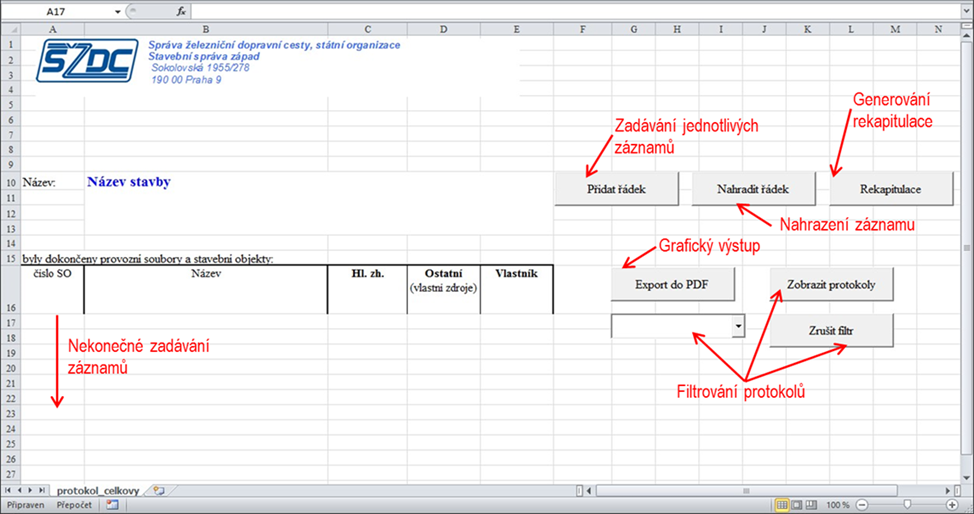 Zdroj: Vlastní
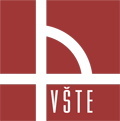 Majetkové vyrovnání („Hmotný investiční majetek“) mezi stavební správou a správci po dokončení stavby ve s. o. SŽDC
Aplikace na praktickém příkladu:
Propustky
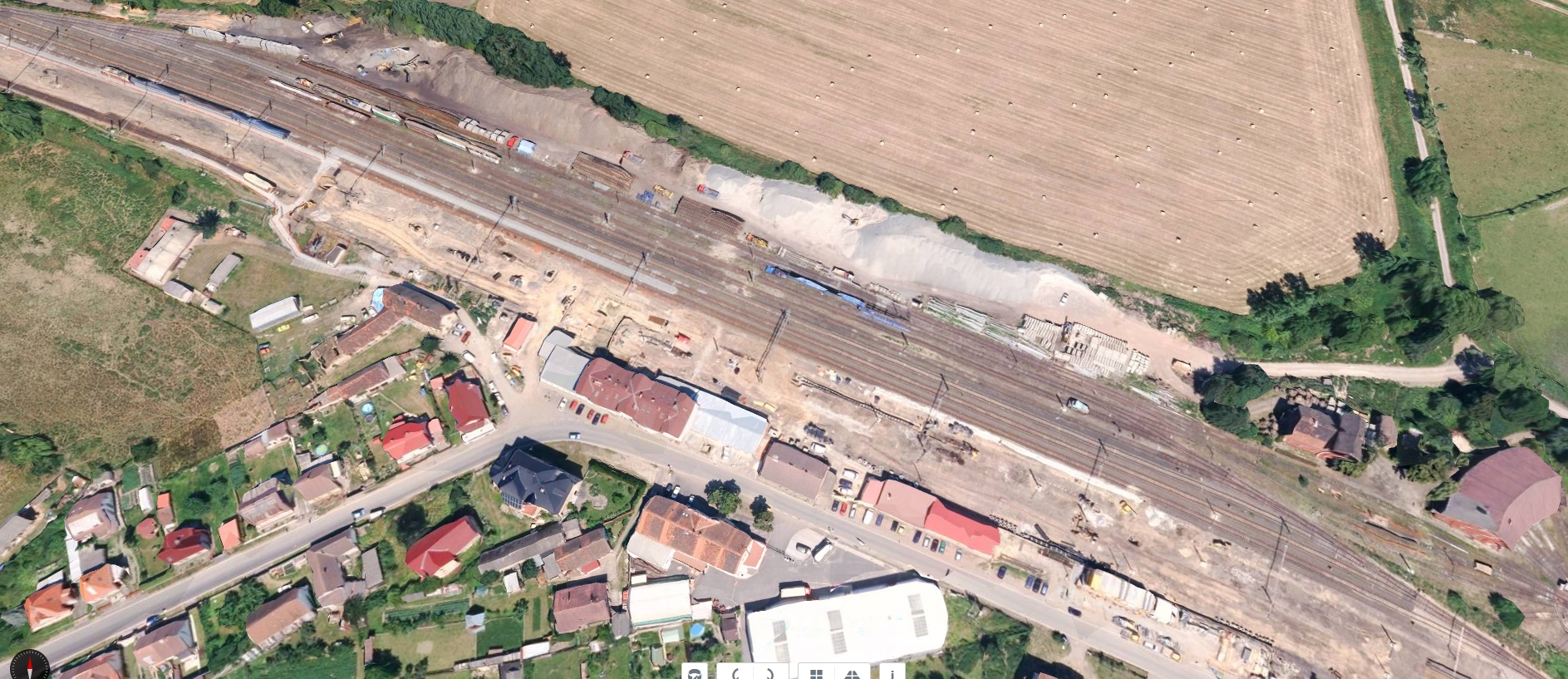 Žel. spodek a svršek včetně obou zhlaví
Technologické budovy + park. stání
Trakční vedení
Ostrovní a boční nástupiště
Zdroj: Vlastní
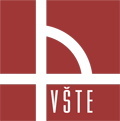 Majetkové vyrovnání („Hmotný investiční majetek“) mezi stavební správou a správci po dokončení stavby ve s. o. SŽDC
Členění nákladů stavby:
UKÁZKA
Zdroj: Vlastní
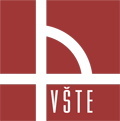 Majetkové vyrovnání („Hmotný investiční majetek“) mezi stavební správou a správci po dokončení stavby ve s. o. SŽDC
Kontrolní výpočty:
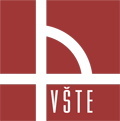 Majetkové vyrovnání („Hmotný investiční majetek“) mezi stavební správou a správci po dokončení stavby ve s. o. SŽDC
Rekapitulace výsledků:
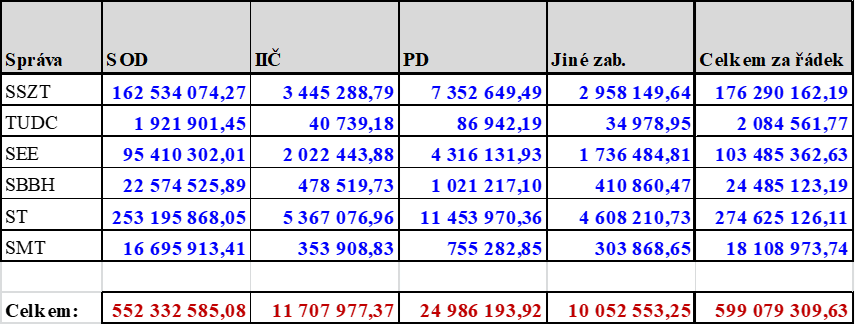 Zdroj: Vlastní
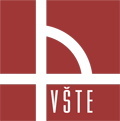 Majetkové vyrovnání („Hmotný investiční majetek“) mezi stavební správou a správci po dokončení stavby ve s. o. SŽDC
Přínos aplikace:
Aplikace byla odzkoušena na praktickém příkladu. Po konzultacích se zaměstnanci SŽDC bylo zjištěno, že při zadání těchto 67 záznamů do aplikace byl zaměstnanec schopen zaktivovat stavbu přibližně za 70 min. Při manuálním zadávání trvala srovnatelná stavba 5 pracovních dnů bez toho, aby měli ověřené výsledky a kontrolu správnosti výpočtu. Grafický výstup ve formátu PDF, který je také plně automatizován je v souladu se všemi požadavky.
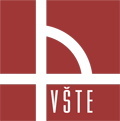 Majetkové vyrovnání („Hmotný investiční majetek“) mezi stavební správou a správci po dokončení stavby ve s. o. SŽDC
Doplňující otázky:
Můžete rámcově uvést, jaká byste, na základě Vašich získaných zkušeností, provedl doporučení pro změnu stávajících procesů?

Můžete uvést, jak by se mohlo řešit propojení uvedené problematiky a projekčních prací ?
Spolupráce programu ASPE a BIM systémů (rok 2022? pro SŽDC)
Úprava OTSKP-ŽS
Nadstavby pro SR v rozpočtových programech
Úprava směrnic
Další …
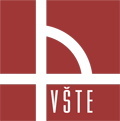 Majetkové vyrovnání („Hmotný investiční majetek“) mezi stavební správou a správci po dokončení stavby ve s. o. SŽDC
Děkuji za pozornost